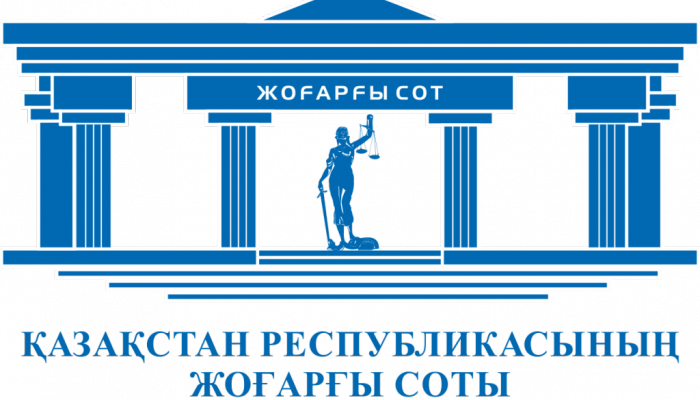 Судебная практика 
рассмотрения споров о признании недействительными сделок, совершенных без фактической реализации товаров, работ и услуг
Основания признания сделок контрагентов недействительными
Вопросы, 
возникающие при рассмотрении споров
Вопросы обсуждены на площадке Верховного Суда 
совместно с представителями государственных органов
Верховным Судом предложены 
следующие рекомендации
Законодательная корректировка статьи 216 УК
Действующая редакция
Совершение субъектом частного предпринимательства действий по выписке счета-фактуры без фактического выполнения работ, оказания услуг, отгрузки товаров с целью извлечения имущественной выгоды, причинившее крупный ущерб
Предлагаемая редакция
Выписка, сбыт (реализация) счета-фактуры (счетов-фактур) без фактического выполнения работ, оказания услуг, отгрузки товаров
Внесение изменений в Налоговый кодекс
Новая норма в НК
статья 154 ГК
Если сделка, требующая нотариального удостоверения, фактически исполнена сторонами или одной из сторон, по своему содержанию не противоречит законодательству и не нарушает прав третьих лиц, суд по заявлению заинтересованной стороны вправе признать сделку действительной
Налогоплательщик вправе обратиться в суд с иском о признании сделки ,фактически исполненной и не противоречащей законодательству, состоявшейся